Pochoirs
Niveau 4ème 
Vide et plein, négatif/positif, répétition  & variations infinies : un maximum d'efficacité visuelle avec une technique simple et découverte à l'aube de l'humanité.
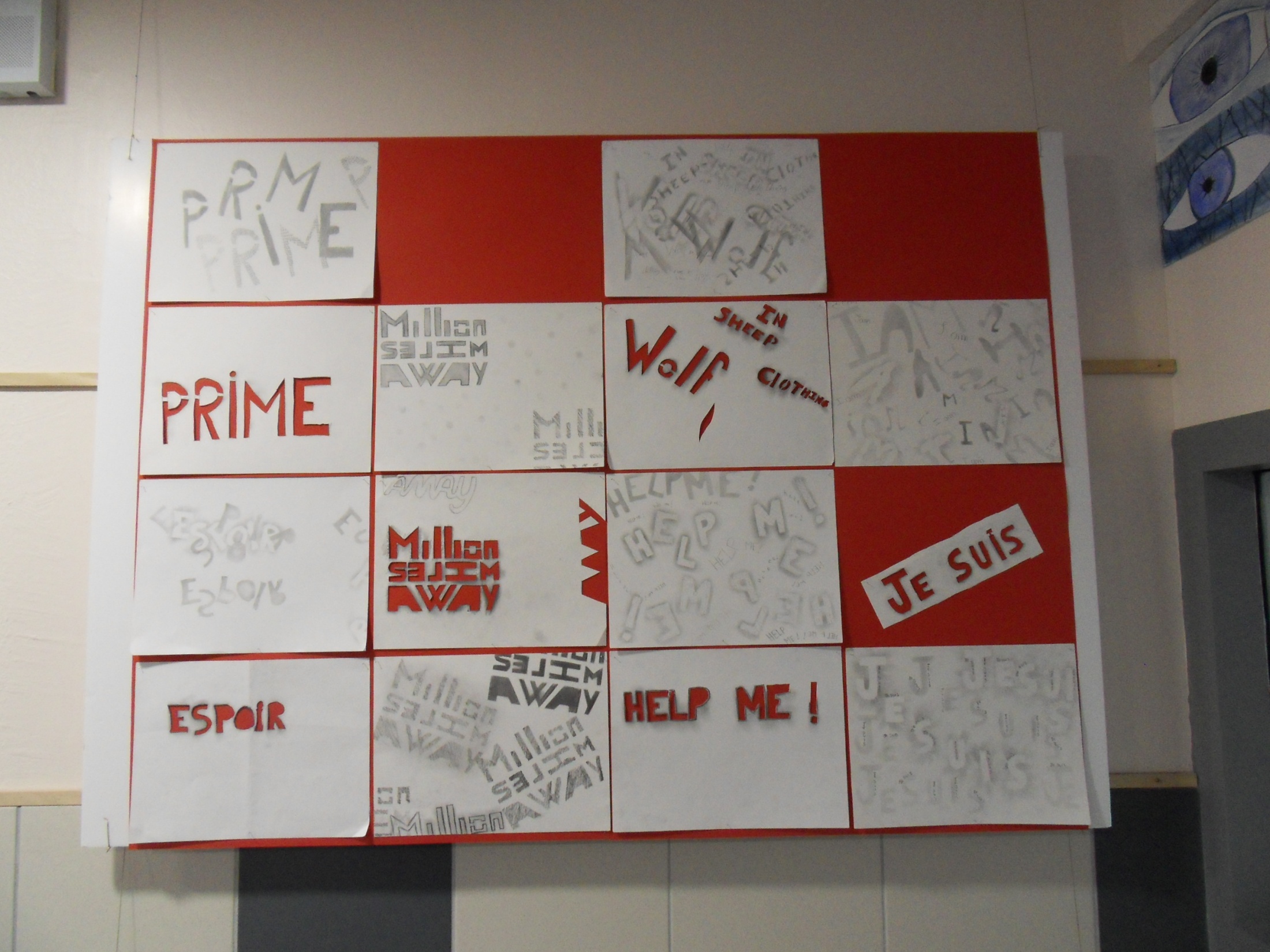 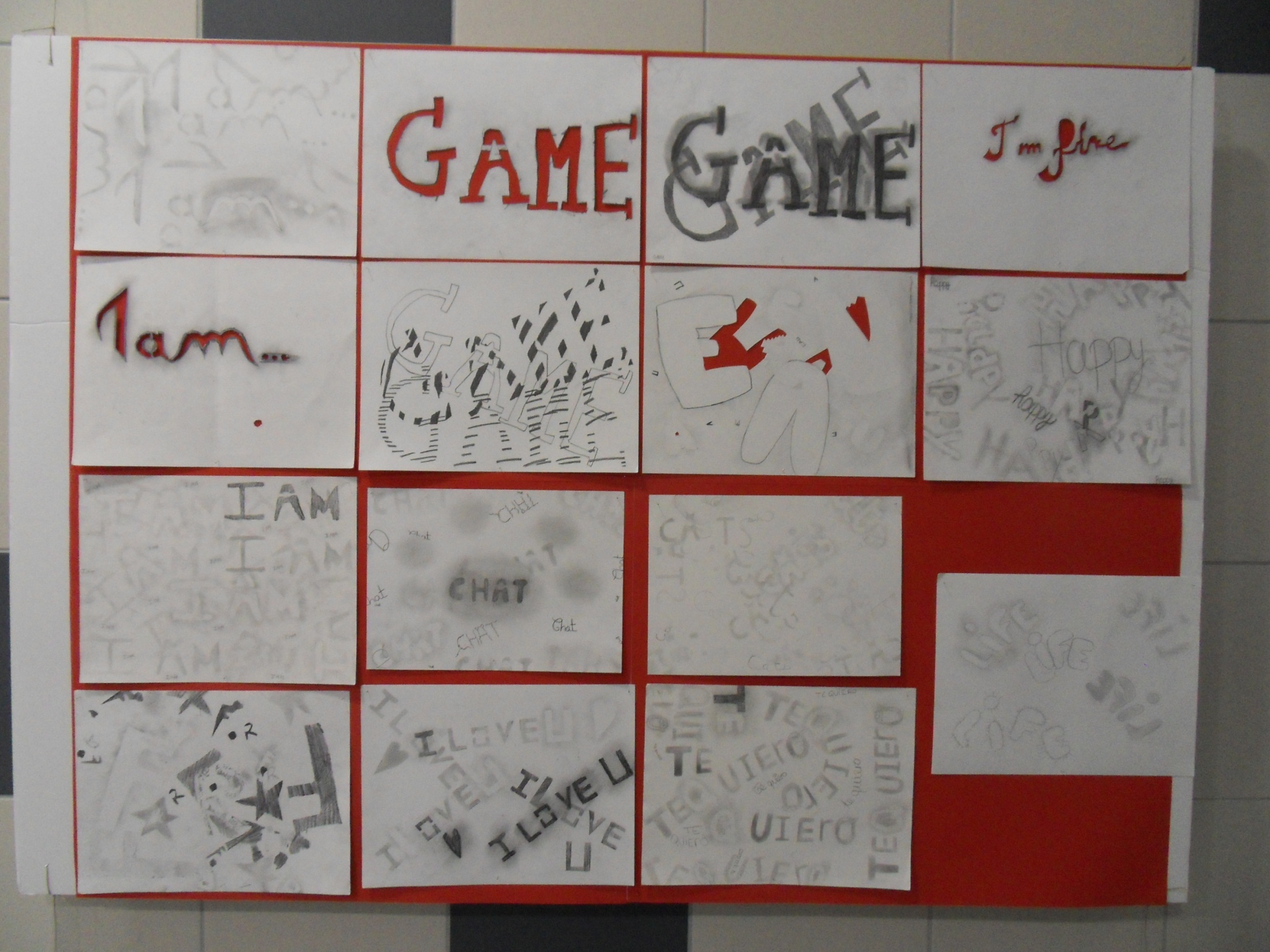 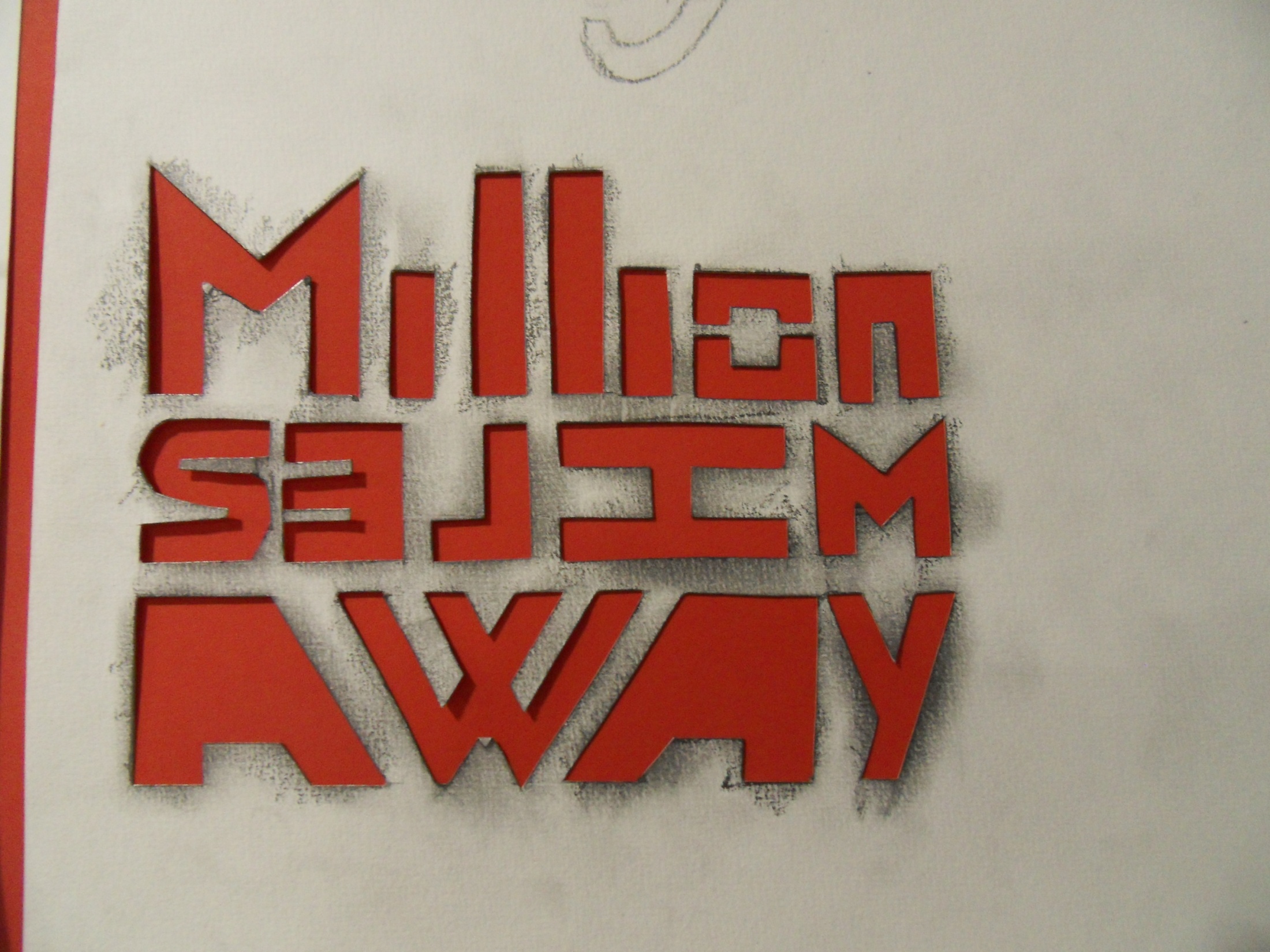 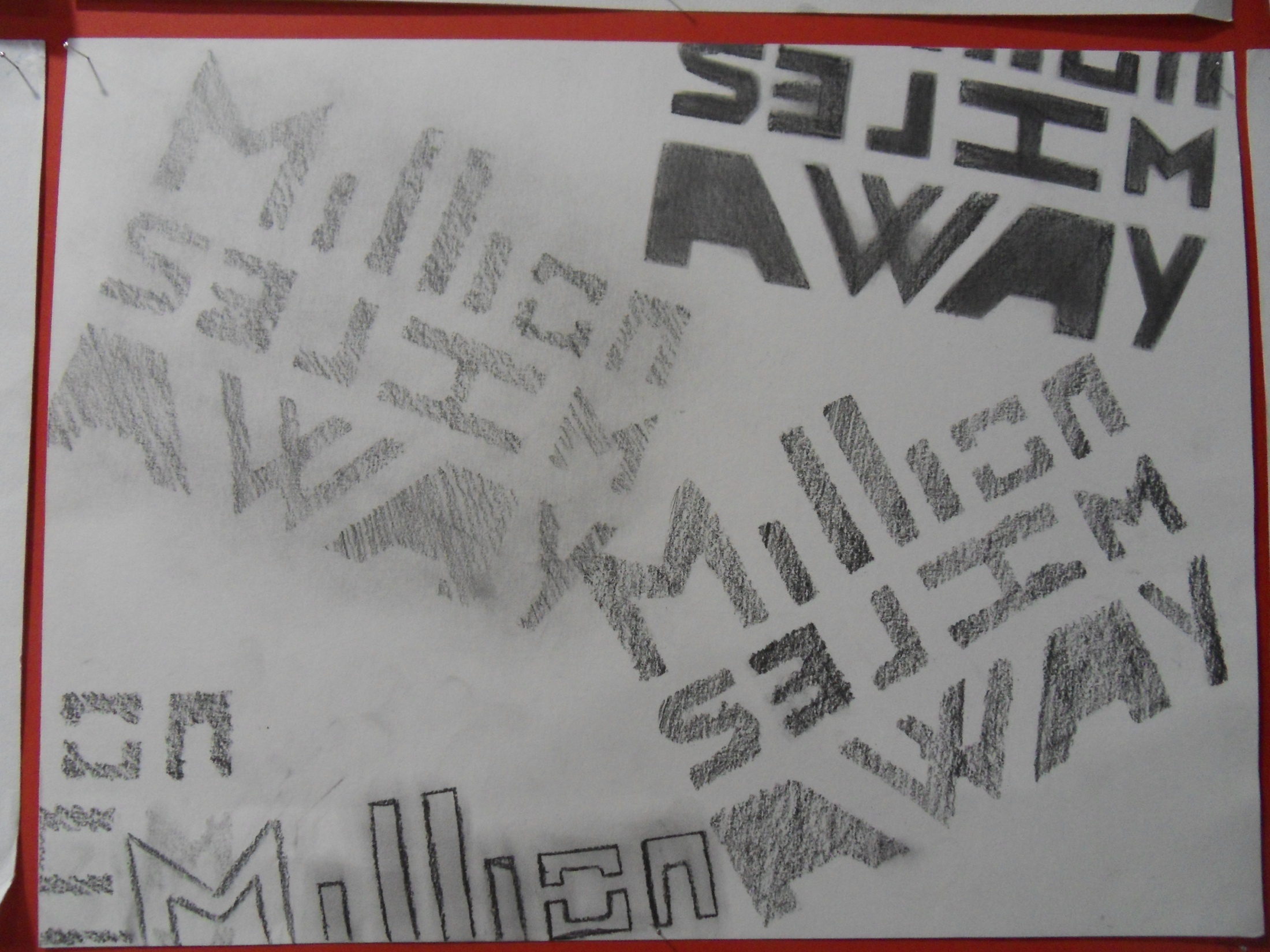 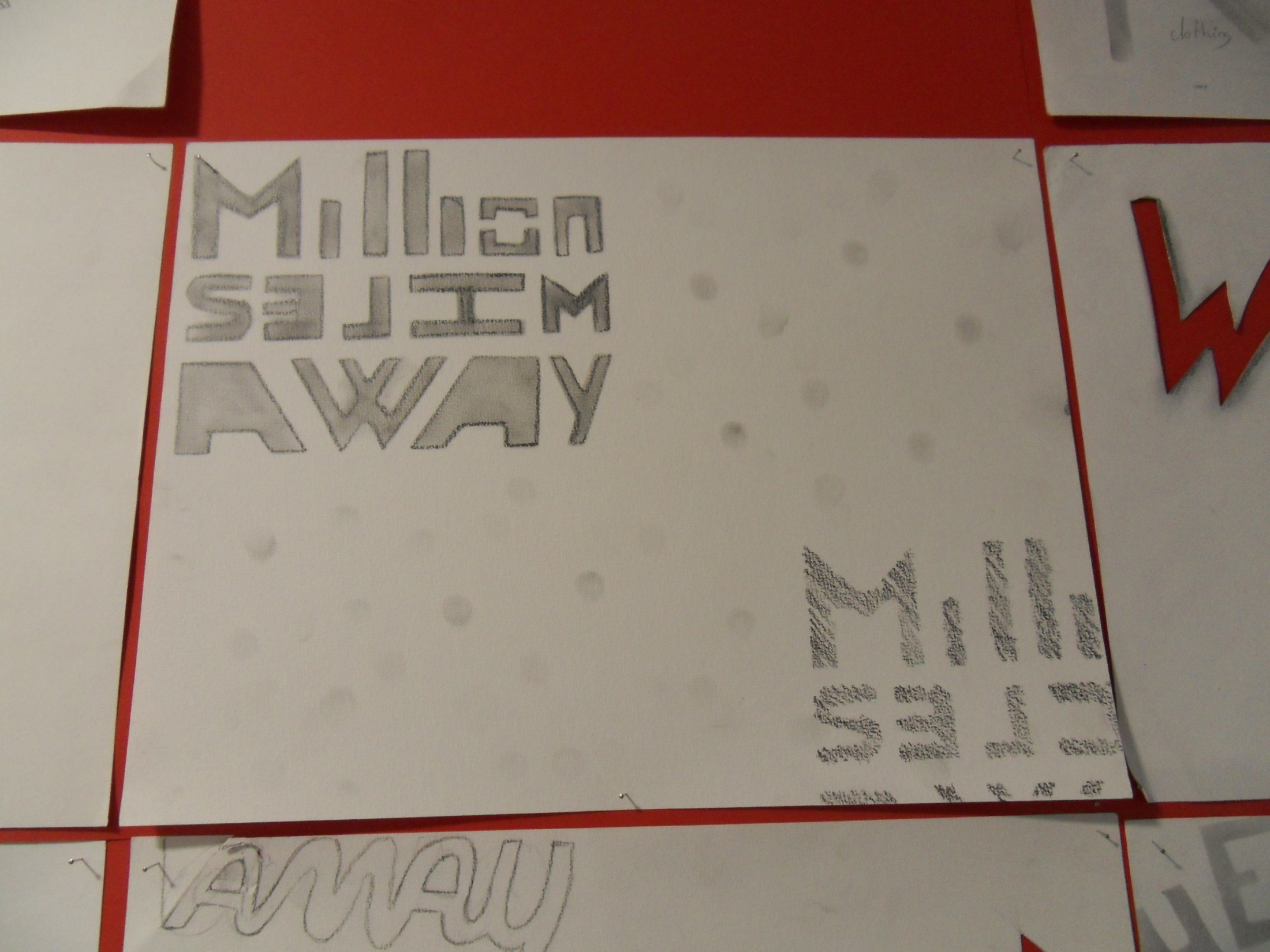 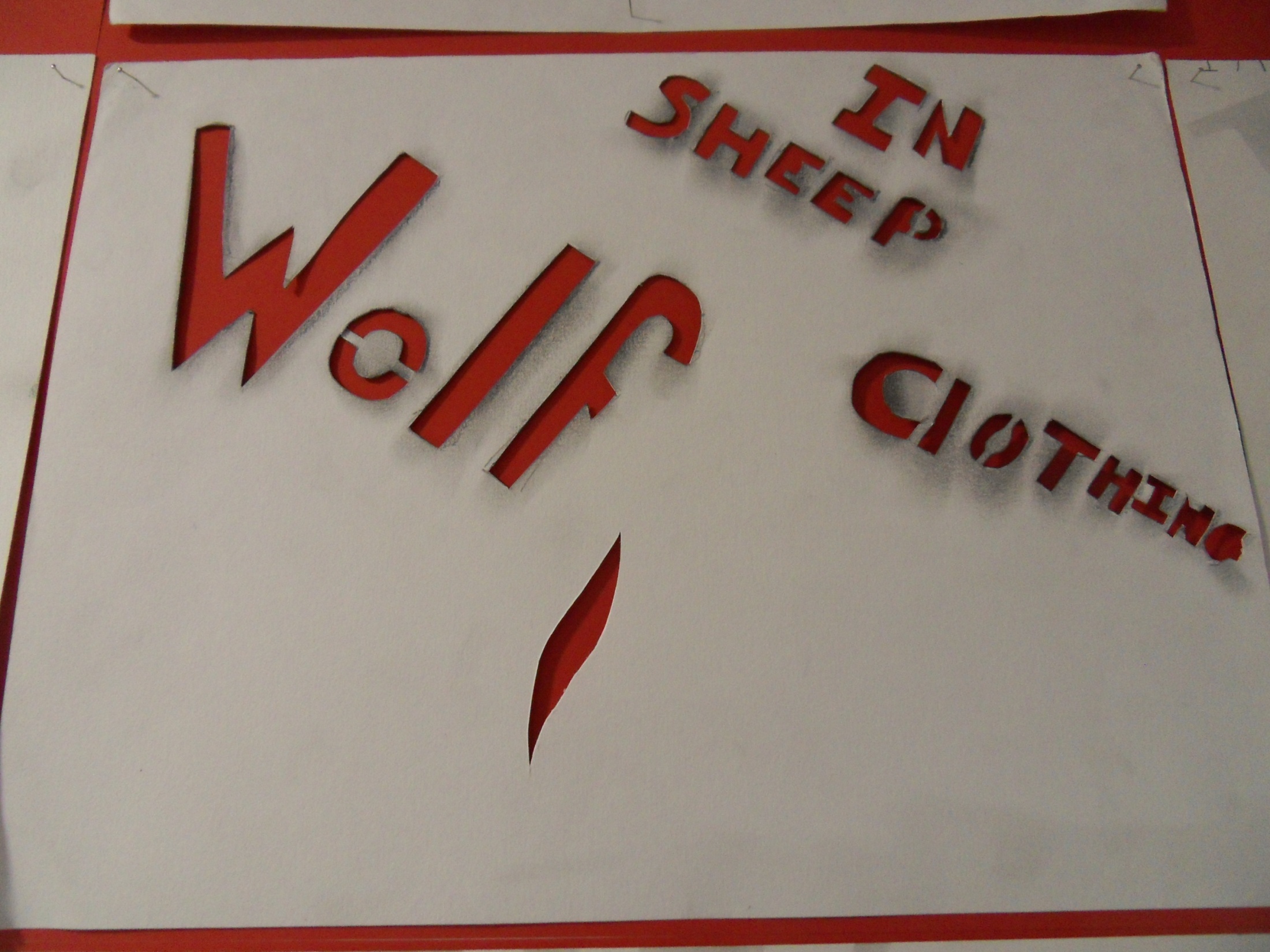 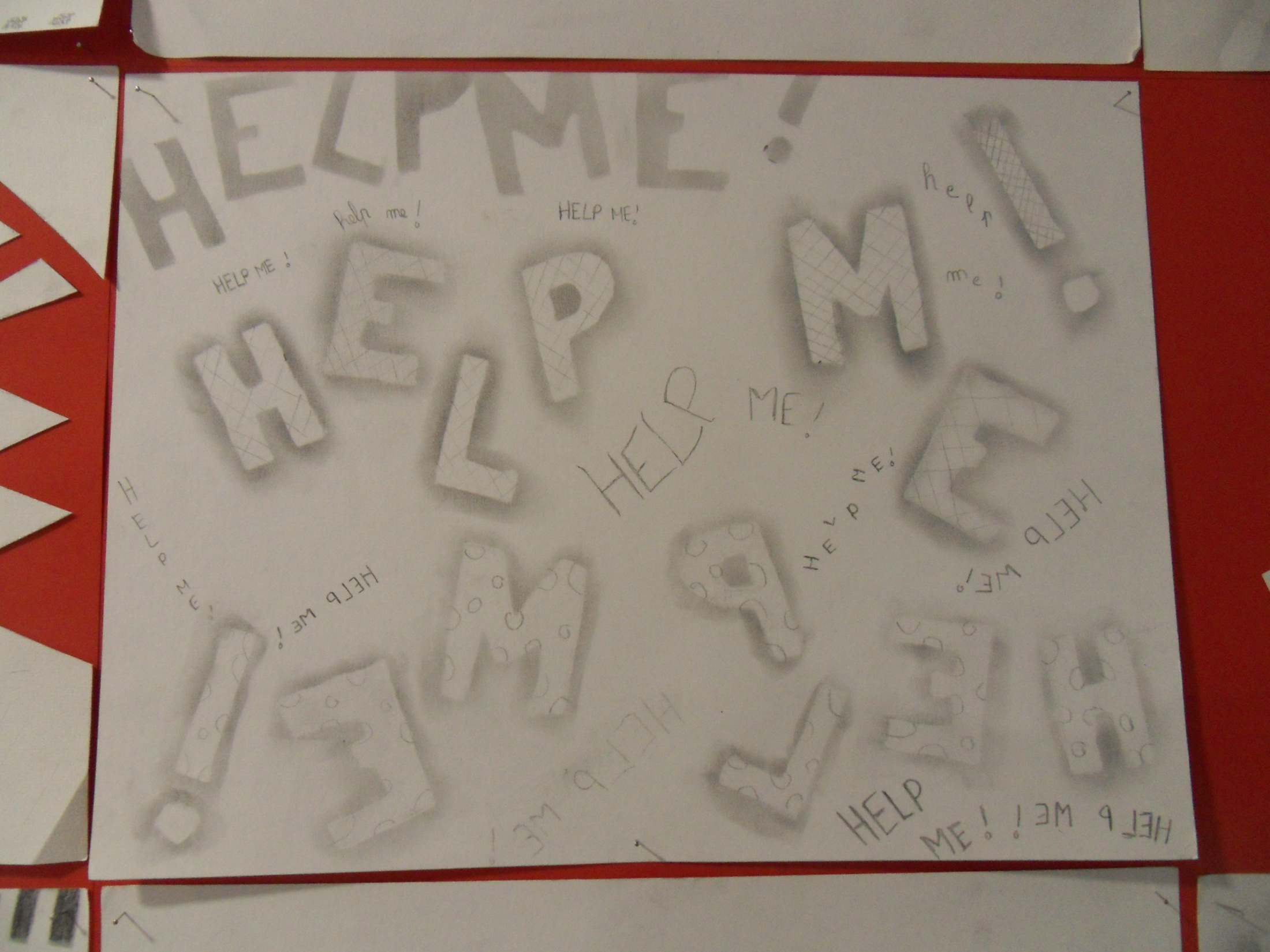 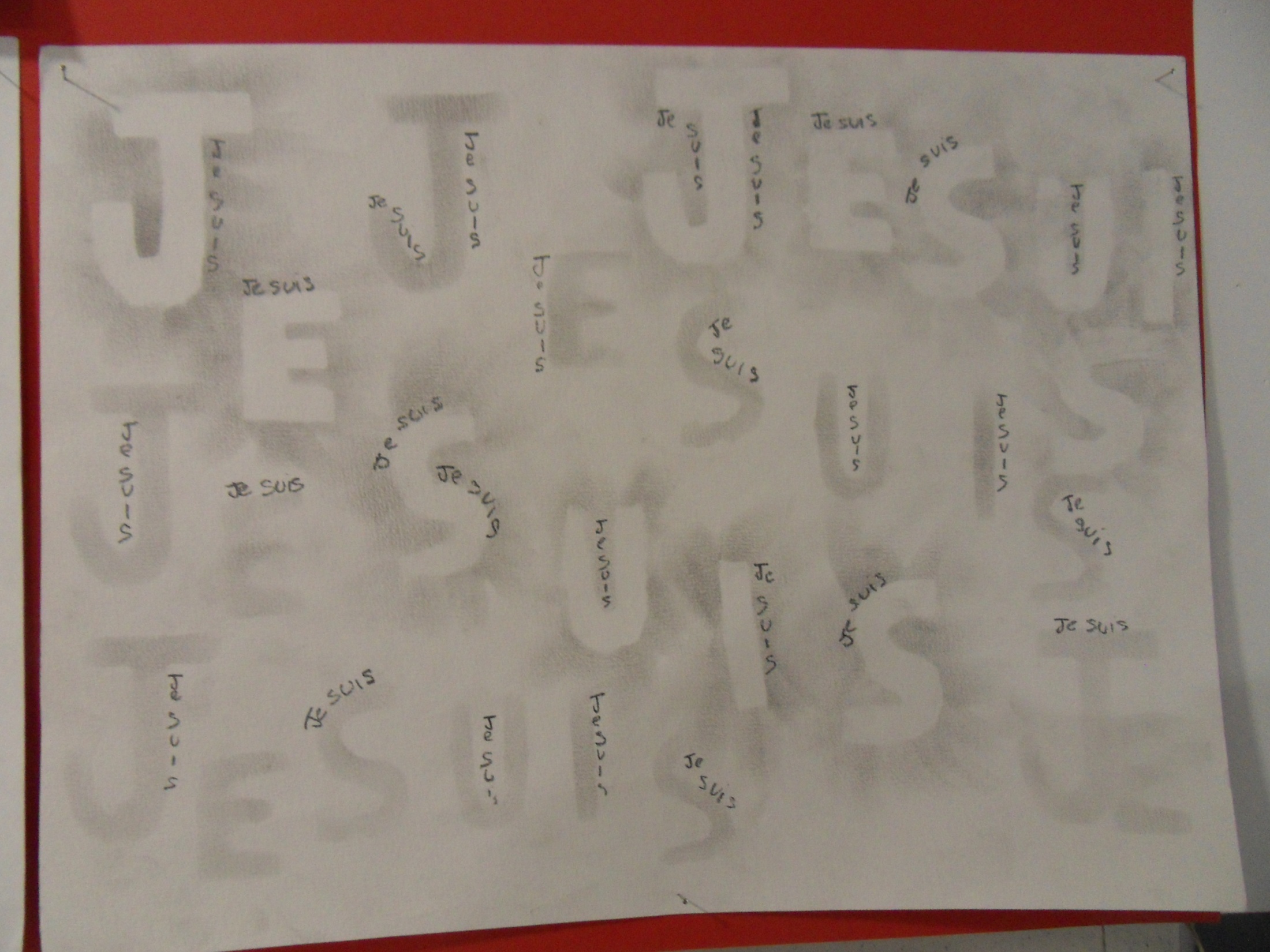 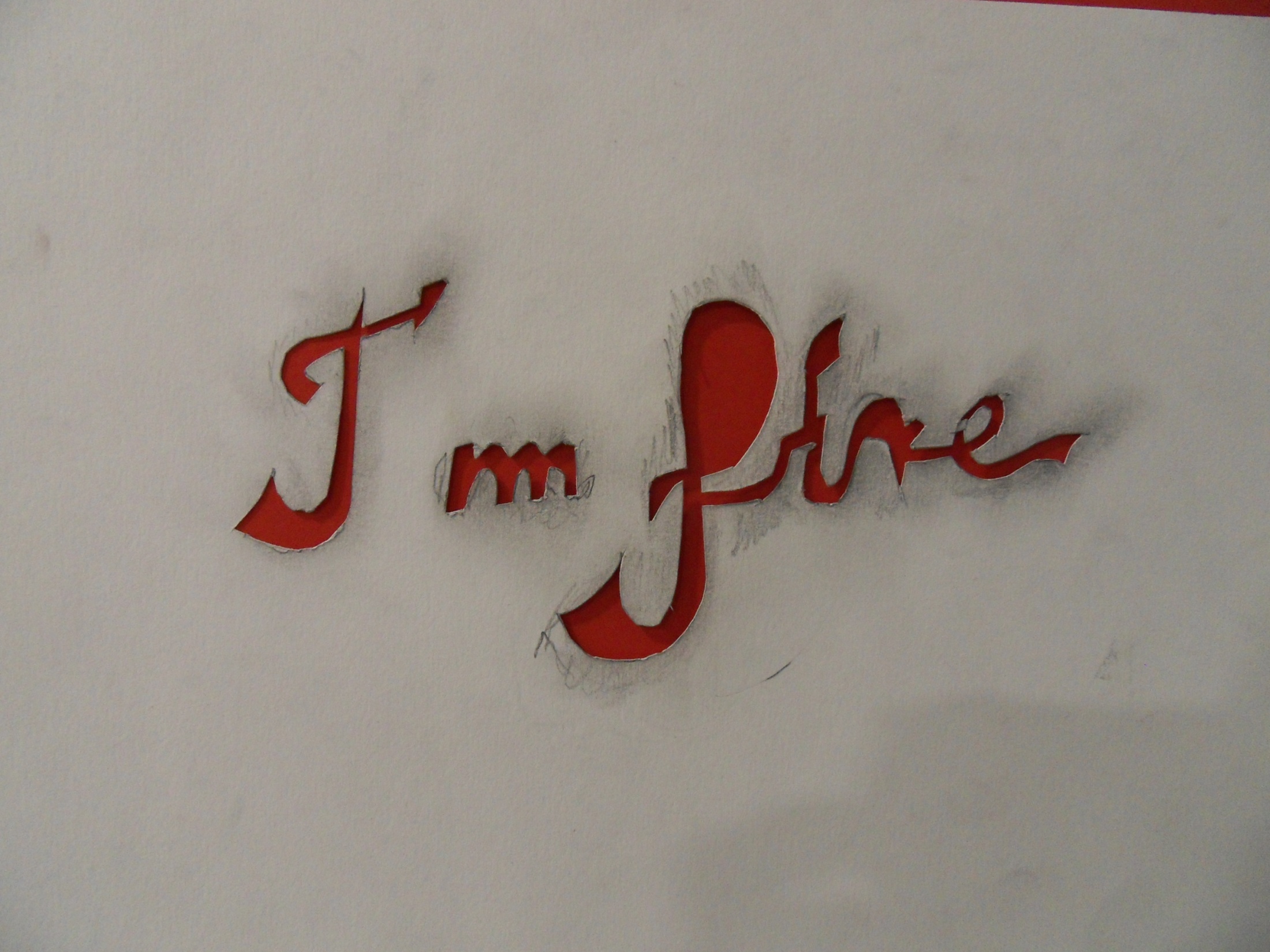 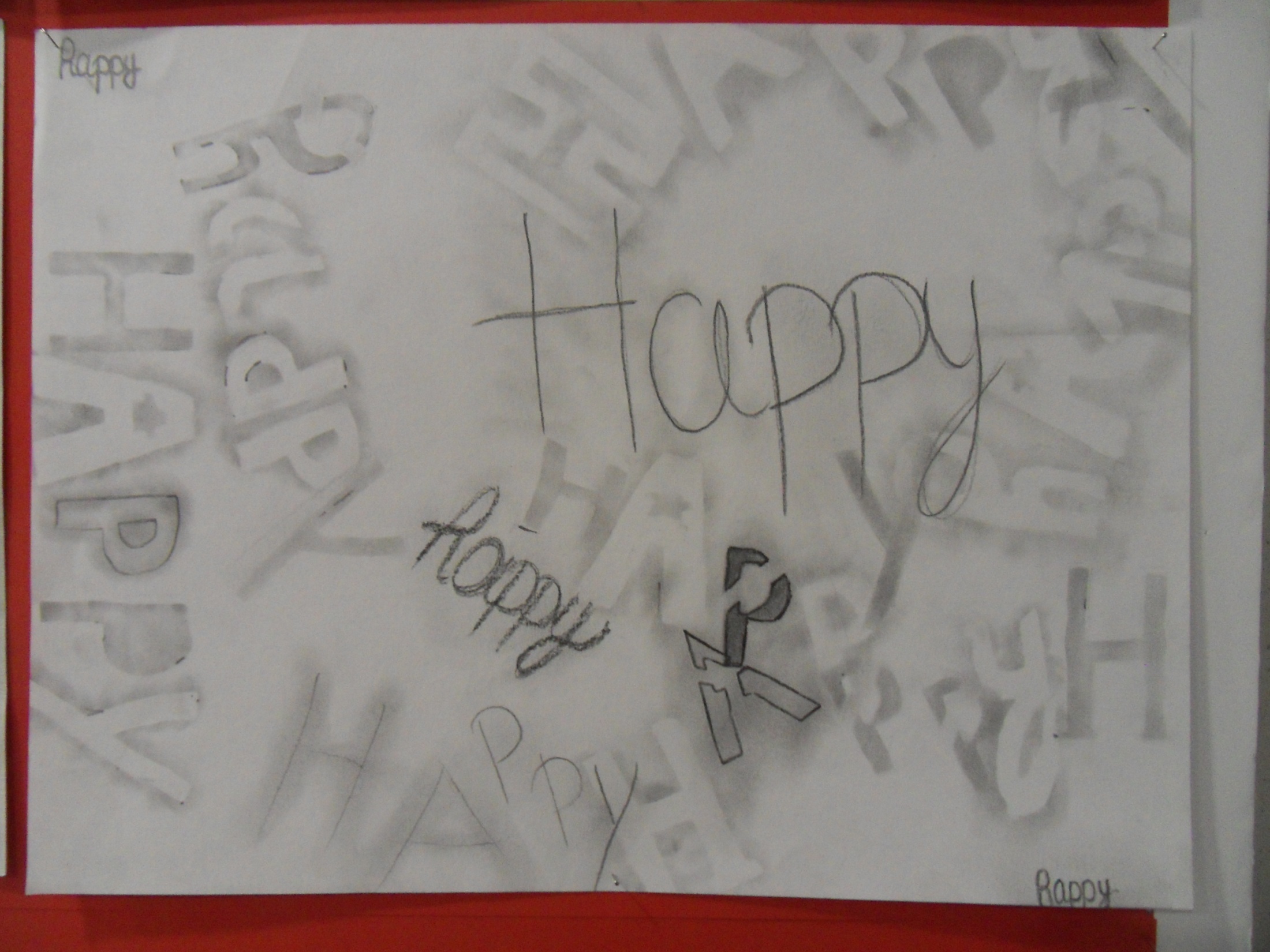 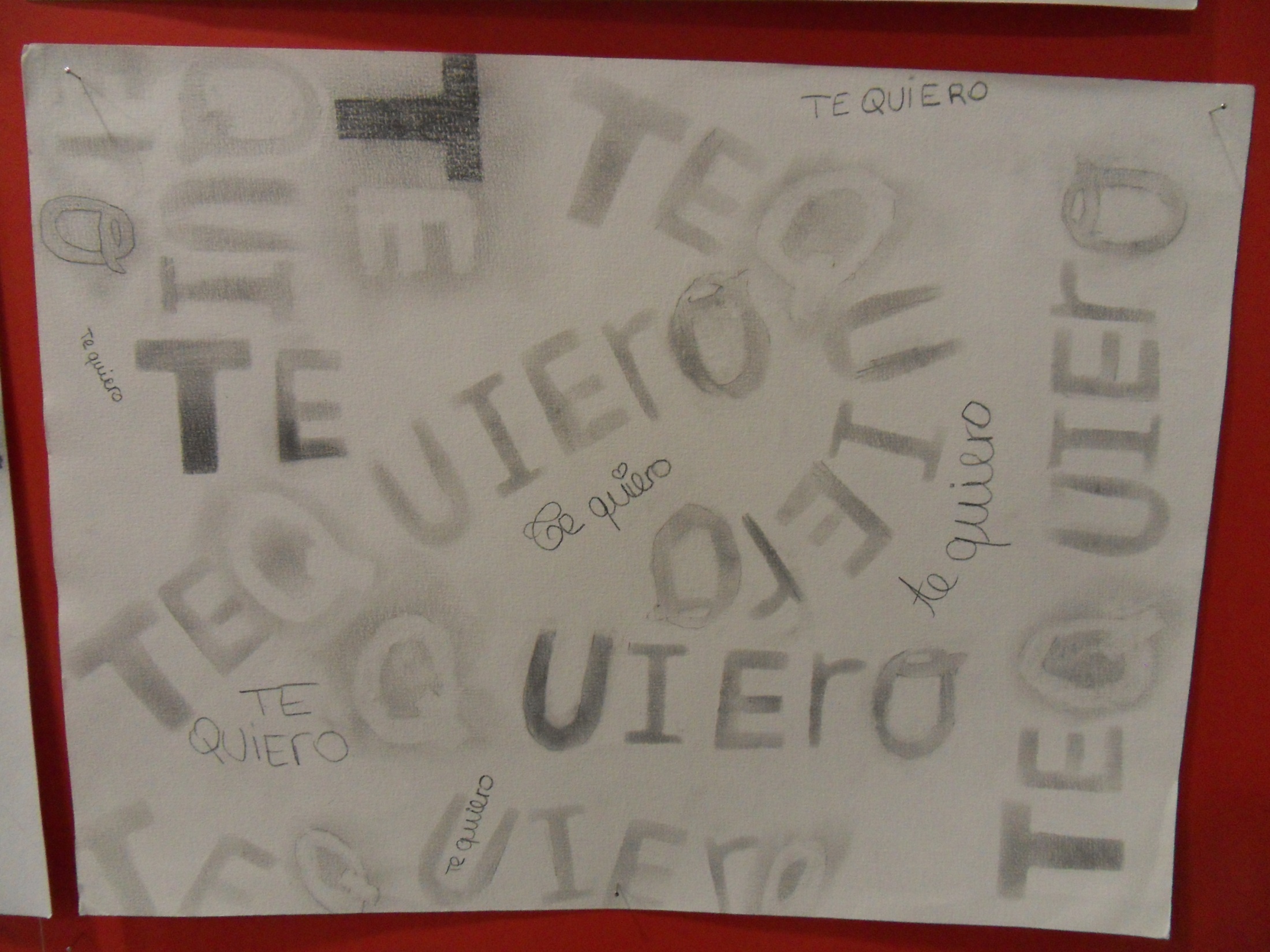 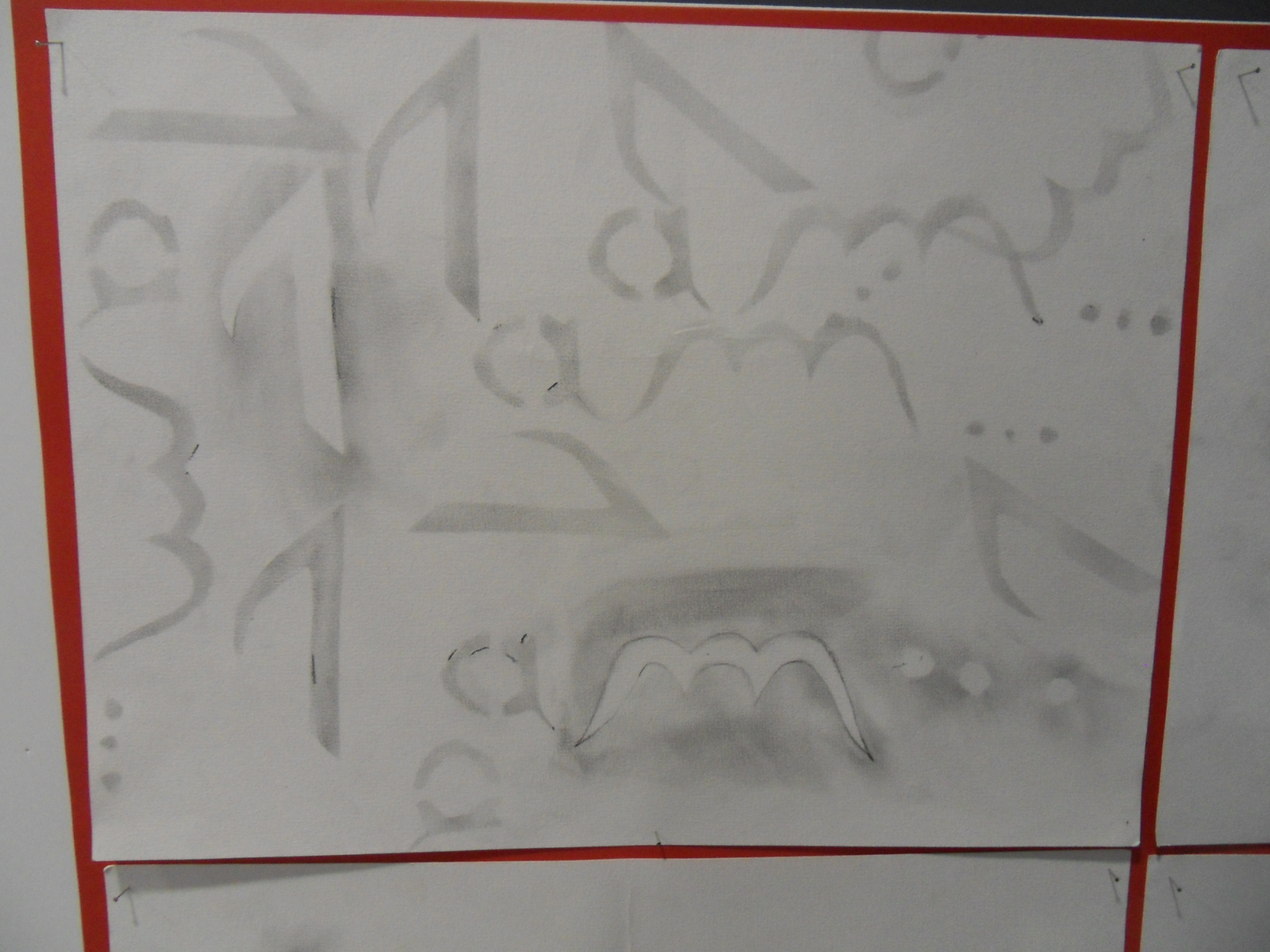